Office of Regulatory Affairs:An Introduction
James Hildreth
Supervisory Consumer Safety Officer
Office of Medical Device and Radiological Health Operations (OMDRHO), Division 3
Office of Regulatory Affairs
U.S. Food and Drug Administration
Did You Know?
A specialized FDA section is dedicated to field work – Office of Regulatory Affairs (ORA)

ORA completes over 17,000 inspections world-wide every year
2
Presentation Series:Day In the Life
5 Modules
Introduction
Consumer Safety Officer
Supervisory Consumer Safety Officer 
Compliance Officer
Recall Coordinator
3
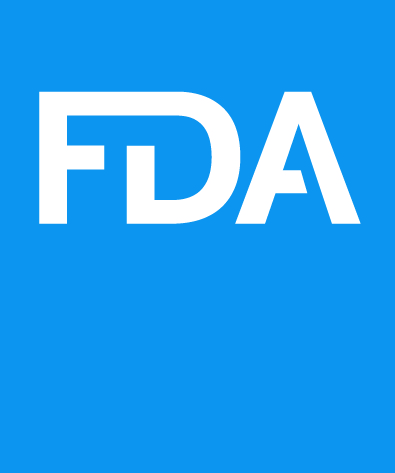 Learning Objectives
Describe the basic function of FDA’s Office of Regulatory Affairs
Discuss the characteristics and functions of Program Alignment
Describe the features of the Office of Medical Device and Radiological Health Operations
Identify the primary work products and staff titles in ORA
4
Office of Regulatory Affairs:
Background
5
Who is ORA?
FDA’s Office of Regulatory Affairs 
Lead Office for all field work 
Inspects regulated products and manufacturers
6
ORA Numbers
Over 4500 Employees
227 Offices
13 Laboratories
7
Where is ORA in FDA Structure?
* FDA Centers/Offices grouped together to simplify this chart; Official organization chart may be found at: www.fda.gov/media/121839/download
8
Program Alignment
Groups ORA employees together by product type
Staff responsible for same products work together across the United States
9
Program Alignment: Product Types
Biologics
Bioresearch Monitoring
Drugs
Food
Medical Devices
Imports
Tobacco
10
Program Alignment: Objectives
Integrates FDA staff working with same products
Optimizes coordination between ORA and FDA Centers
Enables staff to work more closely with FDA experts
Strengthens accountability and reduces duplication
11
Program Alignment: Objectives
Strengthens FDA workforce to improve public health response
Aligns with regulated industry alignment by product type
12
Office of Medical Device and Radiological Health Operations:
Background
13
Office of Medical Device and Radiological Health Operations
Medical Device program within ORA
Also known as “OMDRHO”
Staff specialize in one of three areas:
Medical Devices
Radiological Health
Mammography
14
Location of OMDRHO in FDA Structure
Note:  FDA Centers/Offices unrelated to medical devices are not shown
15
Cooperative Relationship with CDRH
*Cooperative
Relationship
16
Cooperative Relationship with CDRH
Expert resources provided
Partnership on annual workplans and priorities
Coverage of total product lifecycle
17
OMDRHO Structure
18
OMDRHO: Three Divisions
19
OMDRHO Personnel Numbers
Over 230 Total Staff
Directors/Managers: 12
Supervisory Consumer Safety Officers: 18
Consumer Safety Officers: over 140
Compliance Officers: 20
Recall Coordinators: 6
Support Staff: over 30
20
Most Common OMDRHO StaffInteractions with Industry
Consumer Safety Officers 
Supervisory Consumer Safety Officers 
Compliance Officers 
Recall Coordinators
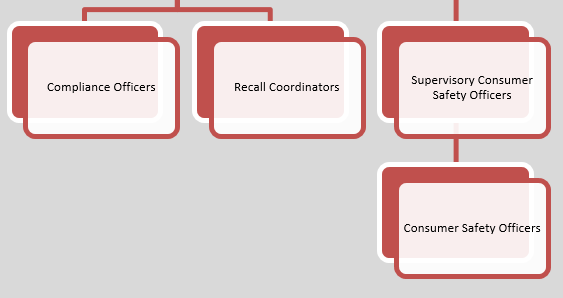 21
Core Functions
Inspections
Regulatory Actions
Includes Recalls
22
Types of Inspections
Routine or surveillance
Directed or For-Cause
Risk-based Workplan
Premarket Approval Application (PMA)
Postmarket Surveillance
Domestic/Foreign
23
Inspection Process
Gather information from manufacturer
Evaluate inspectional findings
Document findings and make recommendations
May lead to regulatory action, such as warning letter or recall
24
Recall
Originated when a manufacturer addresses product issue through a recall
Categorized into Class based on risk
Class I: highest risk
Terminated upon resolution of recall issue
25
Work Products:
Facts and Numbers
26
ORA Numbers (FY2018)
16,336 Domestic Inspections
3,736 Foreign Inspections
43,099 Samples collected and analyzed
43.6 million lines of Imported Products reviewed
14,285 Warning Letters Issued
7,562 Recalled Products
27
Comparison of OMDRHO and ORA (FY2018)
Data may be found at: https://www.fda.gov/about-fda/transparency/fda-data-dashboard
28
For General Assistance
Contact OMDRHO Immediate Office:
Foreign Inspections
Radiological Health Response
Mammography

Contact Divisions 1 – 3
Other Programs, Questions or Issues
29
References and Resources
Office of Regulatory Affairs
www.fda.gov/about-fda/office-global-regulatory-operations-and-policy/office-regulatory-affairs 

Program Alignment and ORA
www.fda.gov/about-fda/office-regulatory-affairs/program-alignment-and-ora 

ORA Program Division Boundary Maps and Fact Sheets
www.fda.gov/about-fda/office-regulatory-affairs/ora-program-division-boundary-maps-and-fact-sheets
30
Summary
FDA’s Office of Regulatory Affairs (ORA) conducts the field work for FDA 
ORA’s Program Alignment organizes this work by product type
Office of Medical Device and Radiological Health Operations leads the medical device program for ORA
The field work involves a large number of staff who conduct inspections and field work in order to ensure that products are safe and effective
31
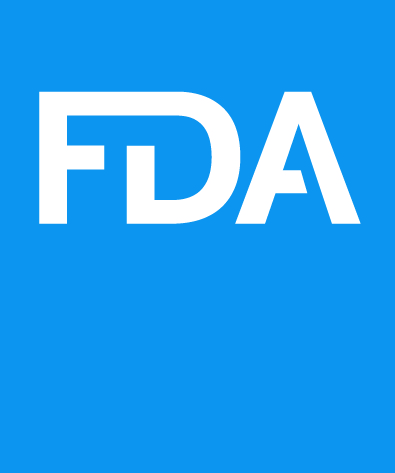 Your Call to Action
Refer to the OMDRHO boundary map to determine which division covers your geographic area.
View the remaining modules in this series to learn more about the individual OMDRHO staff roles.
32
Presentation Series:Day In the Life
5 Modules
Introduction
Consumer Safety Officer
Supervisory Consumer Safety Officer 
Compliance Officer
Recall Coordinator
33
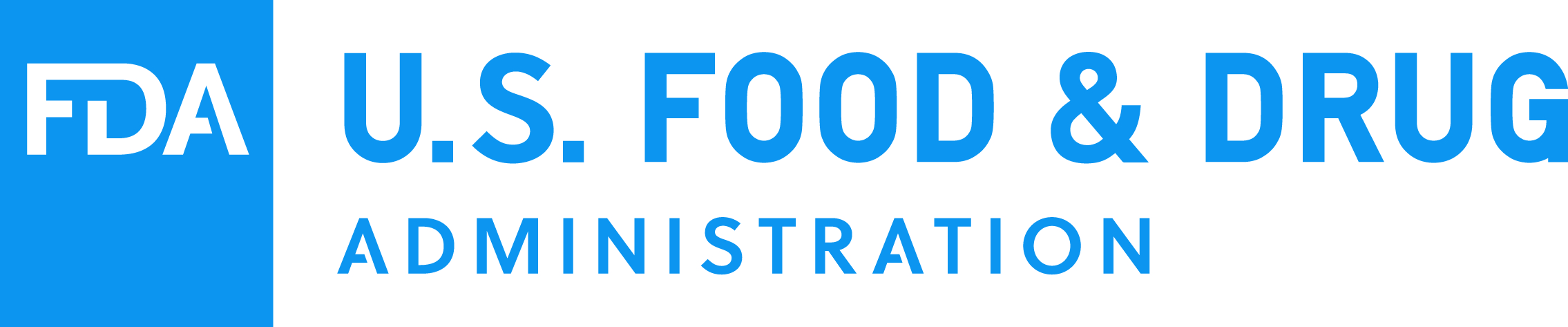 34